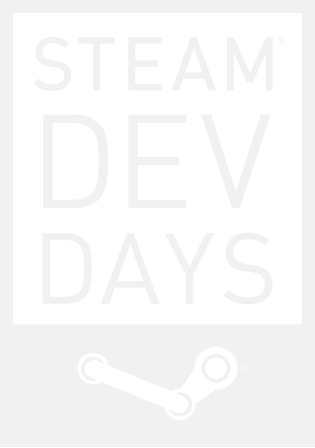 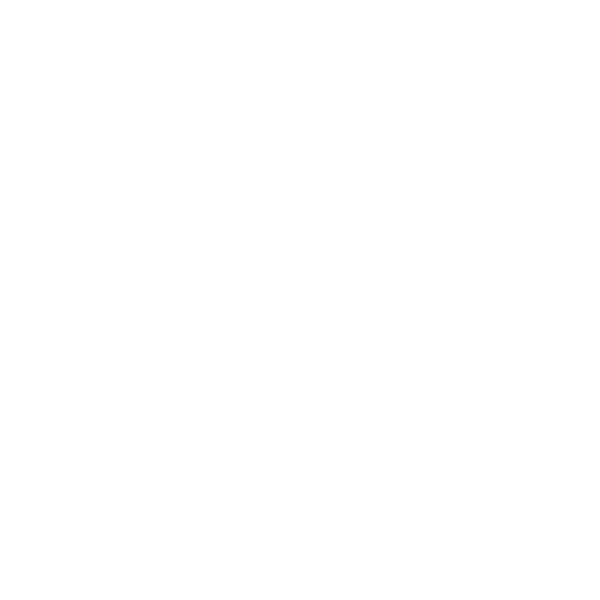 First, an overview.
Finally, you don’t have to give up
all your games
and all your friends
just to play in a different room in the house.
This is a Steam update.
How to connect the dots?
Three components:
OS
Living-room-friendly PCs
Input
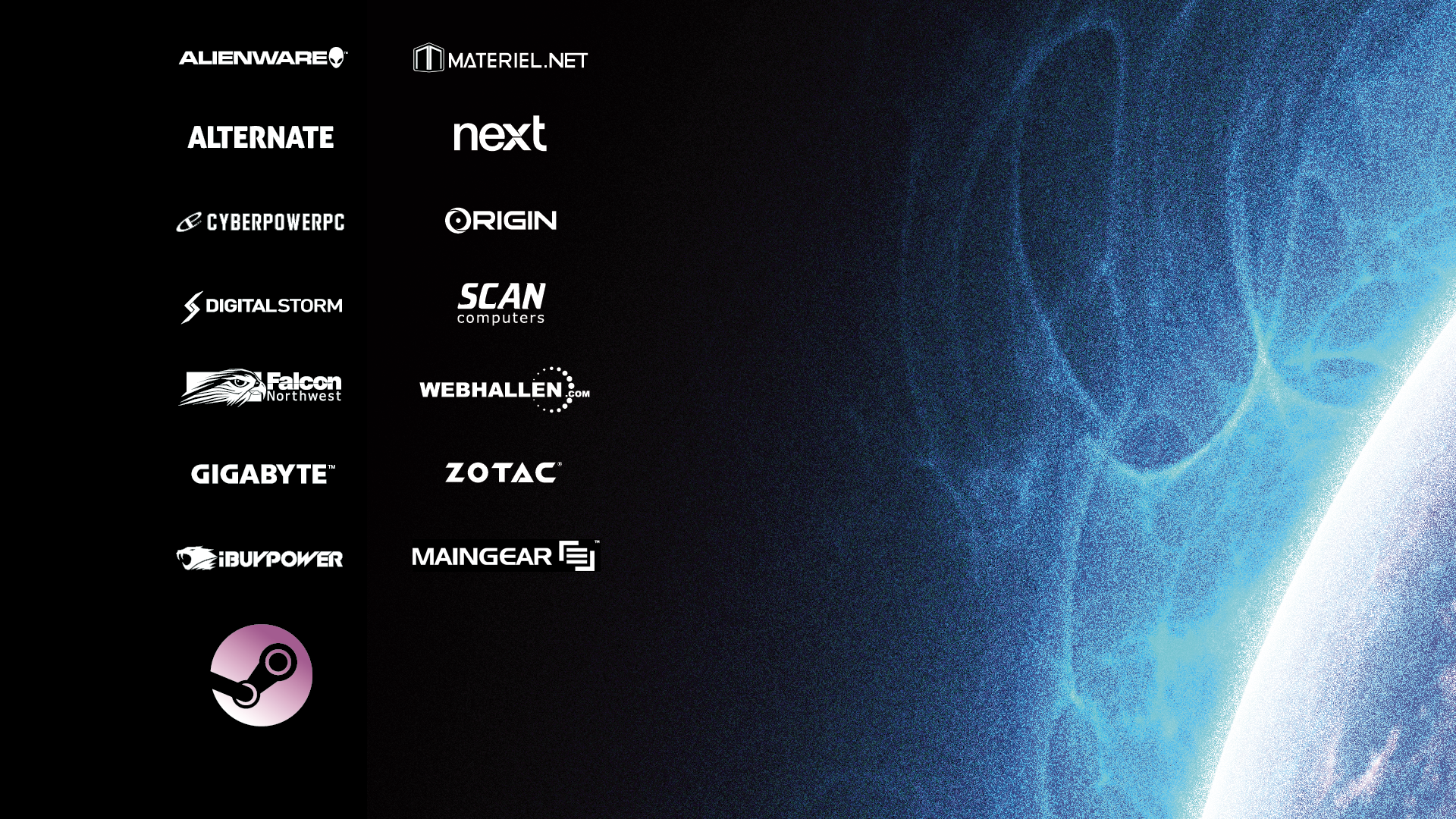 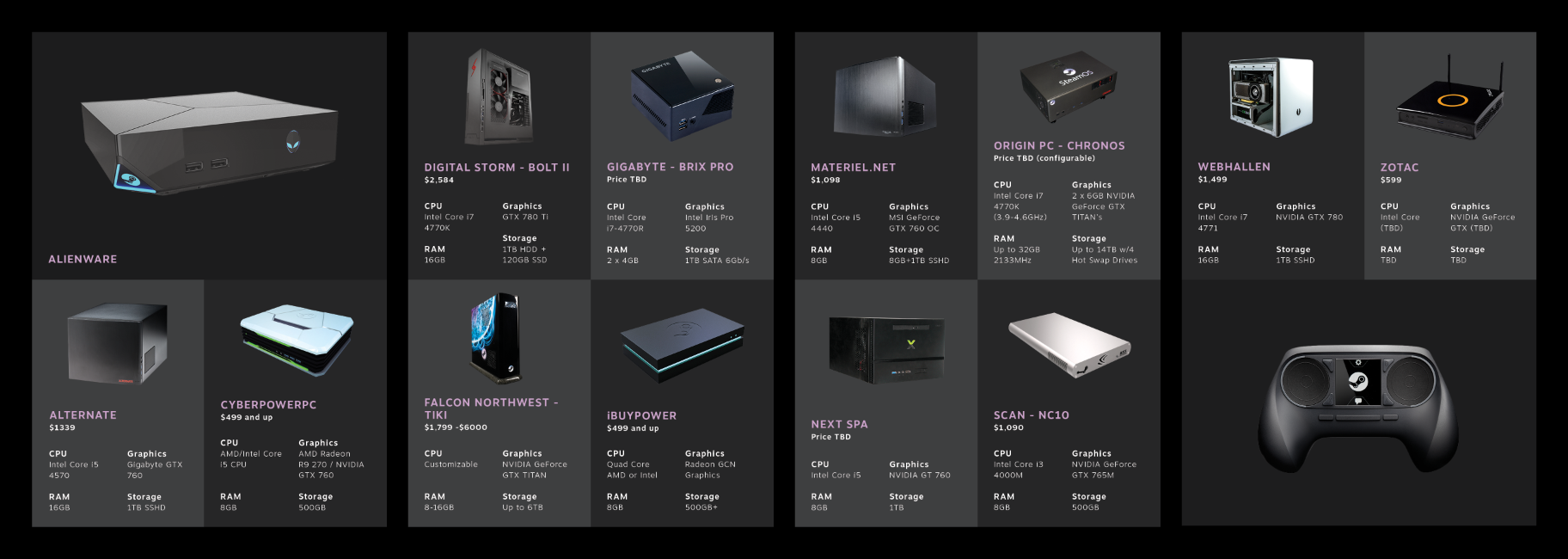 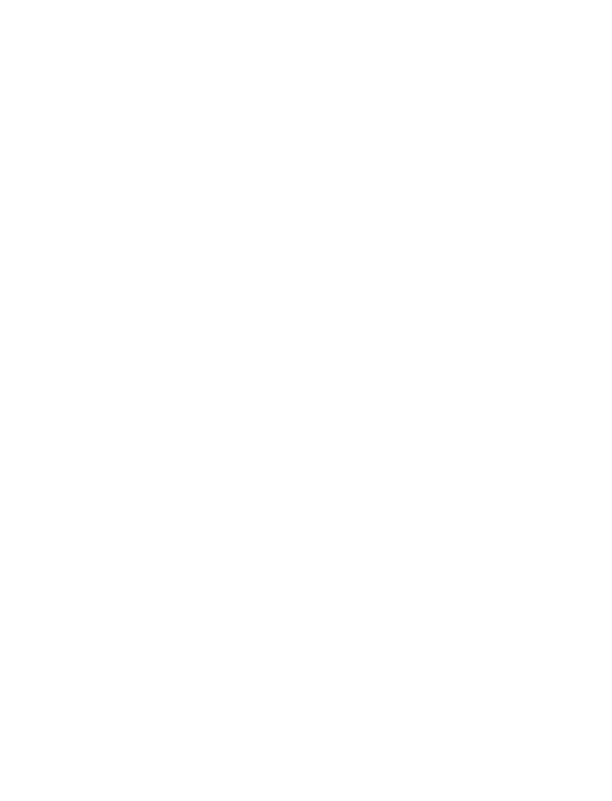 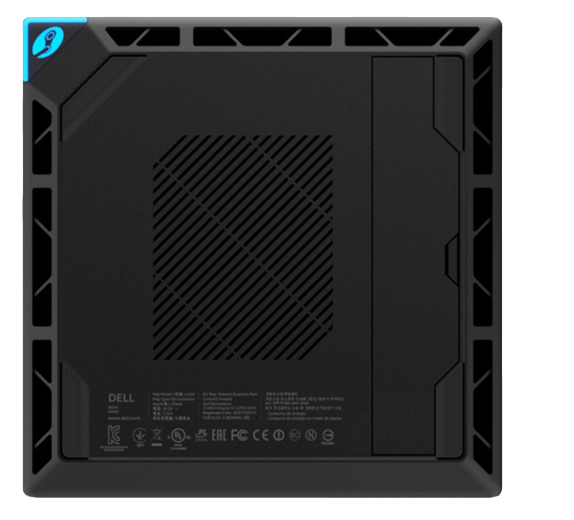 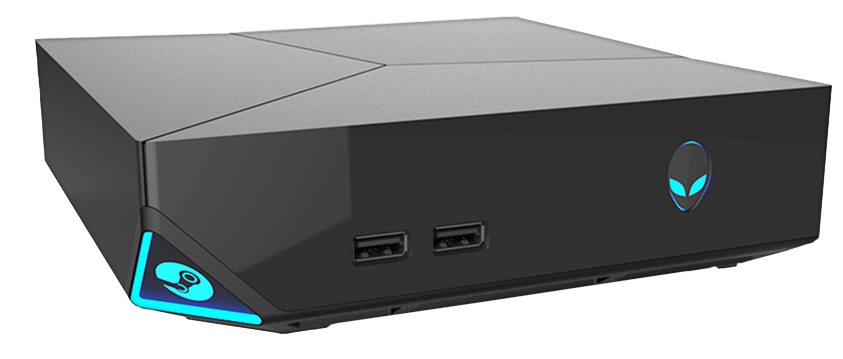 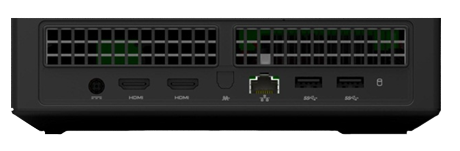 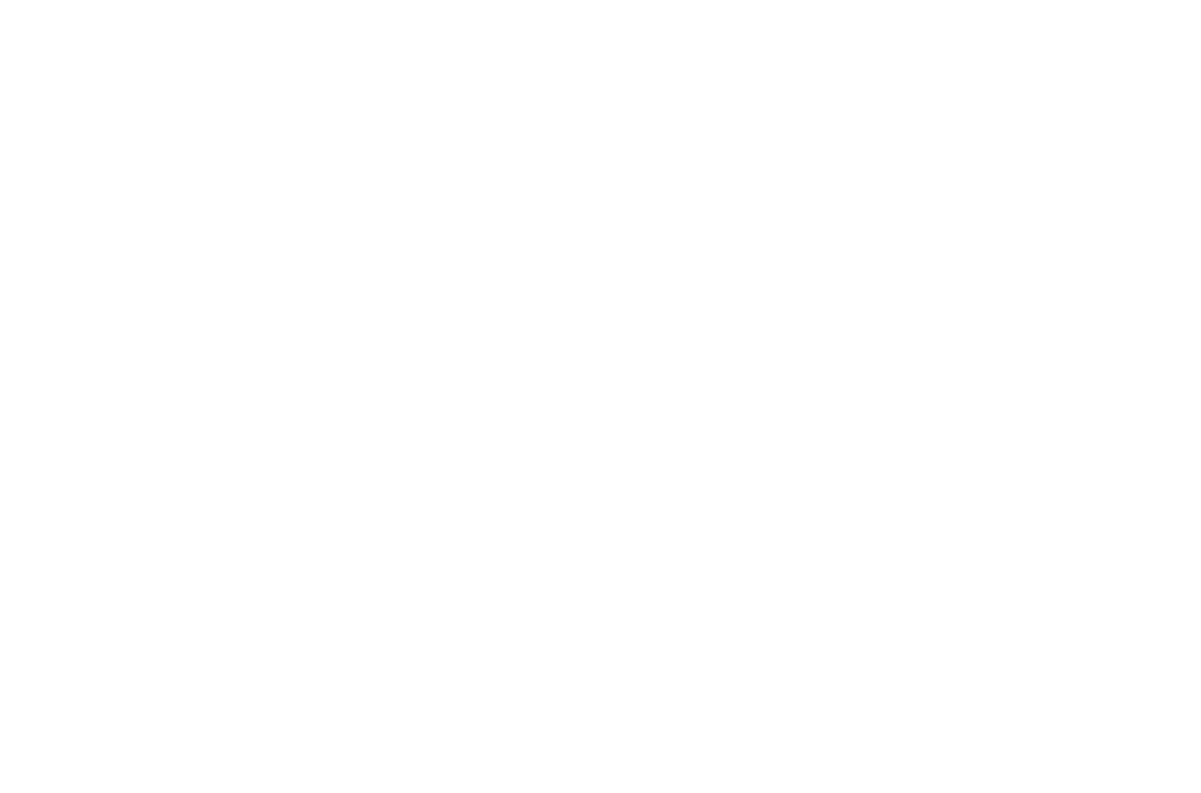 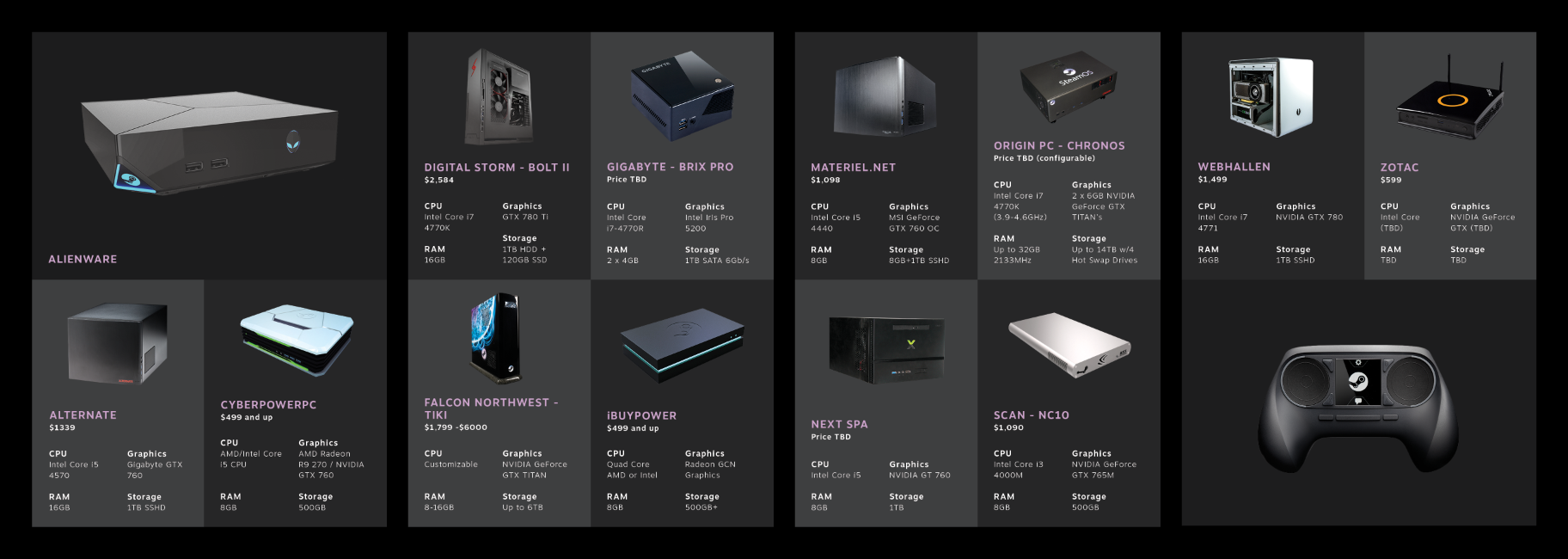 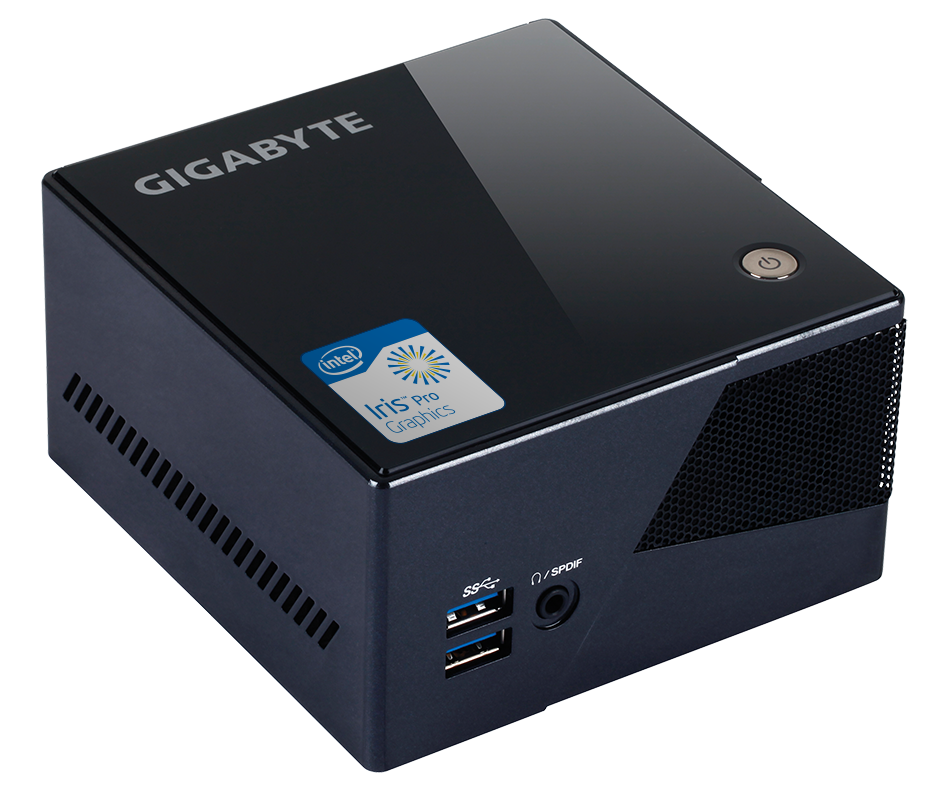 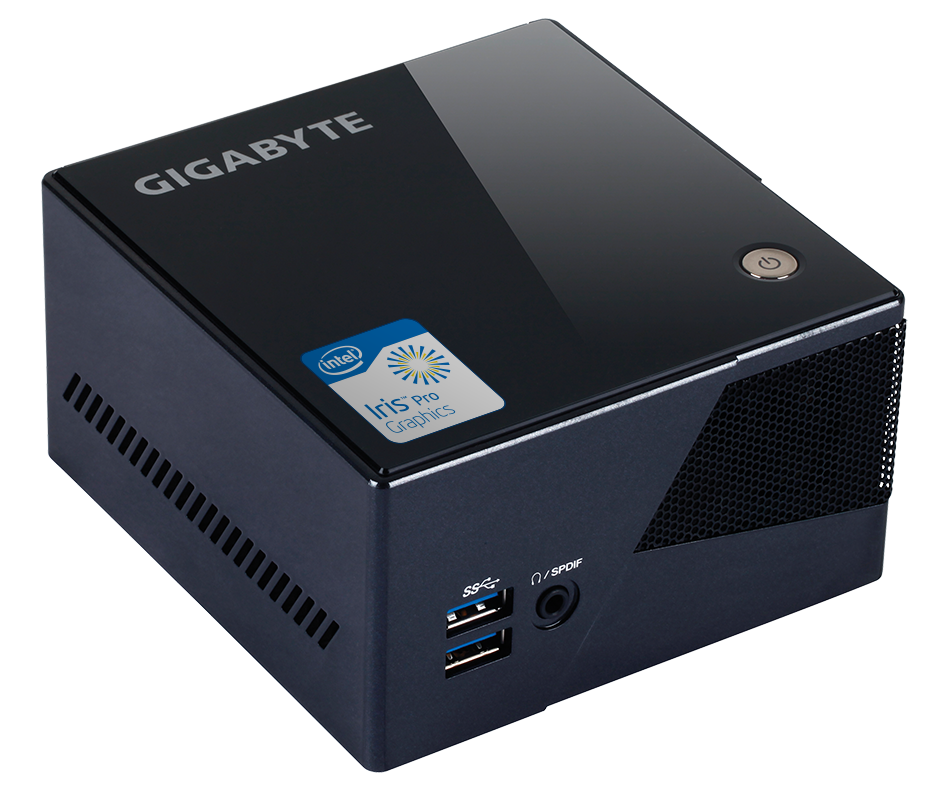 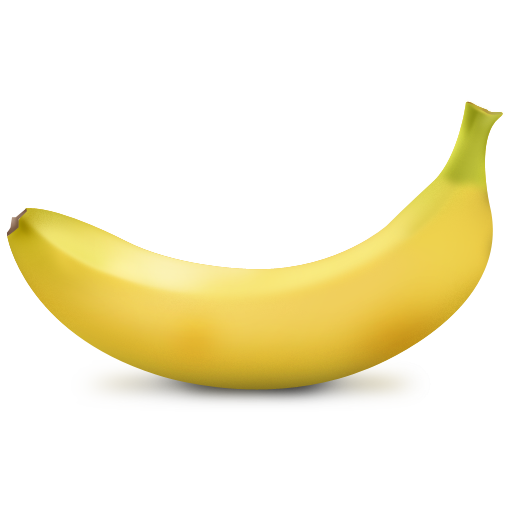 Banana for scale
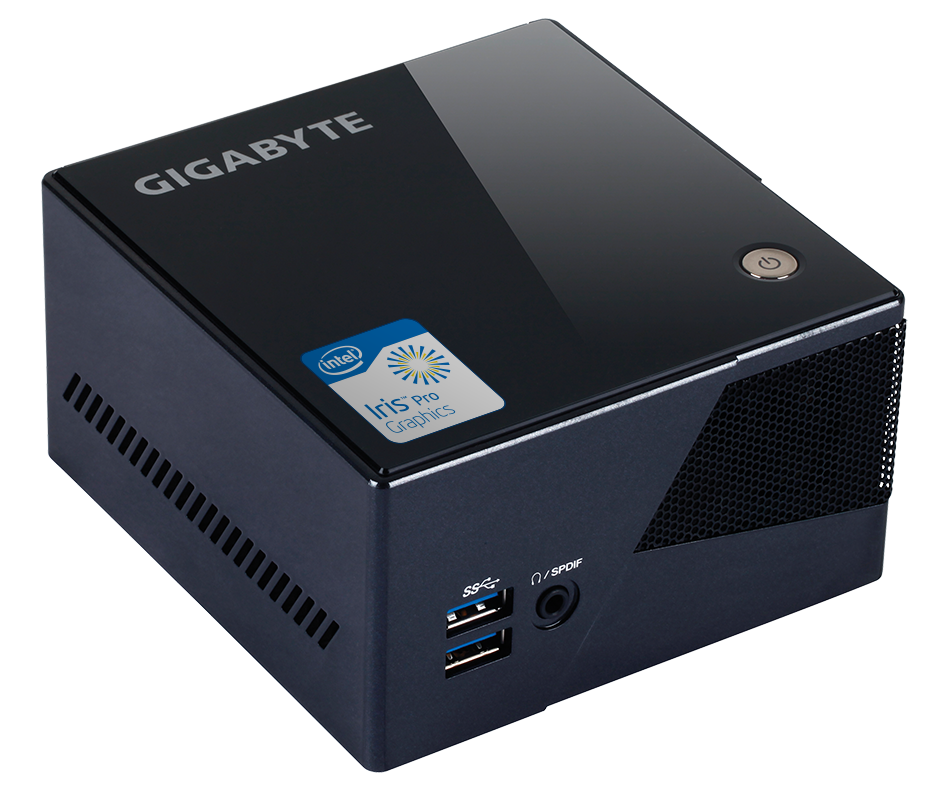 F.A.Q.
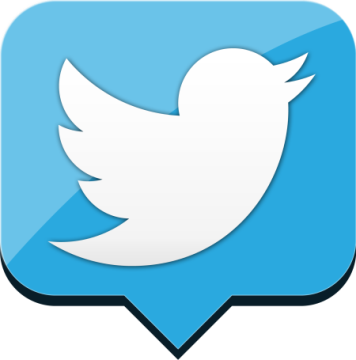 @steamdevdays
Will there be more Steam Machines?
Is Valve going to make its own Steam Machine?
How will customers know which Steam Machine to buy?
What if someone builds a really low spec machine?
Can customers build their own 
Steam Machines?
How will developers know what spec to build for?
Will Steam Controllers be sold separately?
What’s up with the in-home streaming thing?
What have you learned from the Beta so far?
What’s left to do in the OS before you ship?
When you say “Open”, what do you mean?
Will there be exclusive titles?
Why Linux?!
When are you actually launching?
Is your goal to compete with the consoles?
When should I port my games to Linux?
What dev kits and dev tools are available?
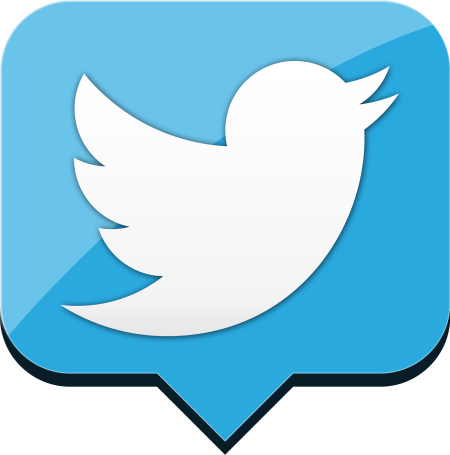 Your Questions!
What is the Steam hardware/OS group going to do next?
Are you hiring?
When can we get a Steam Machine?
Today!
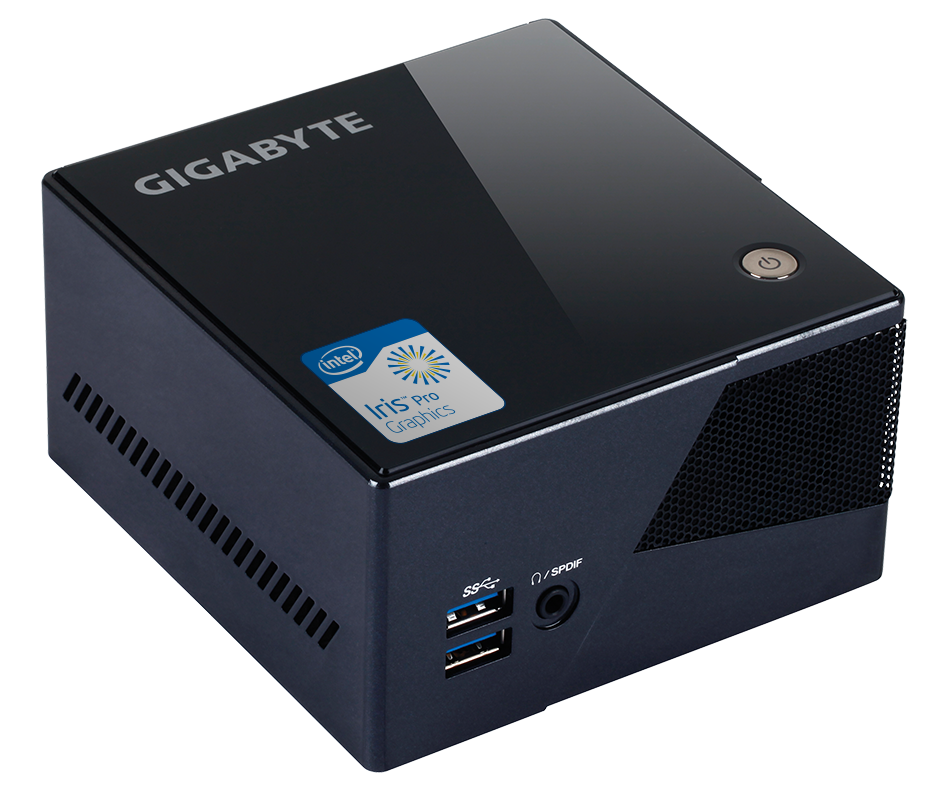 Also!
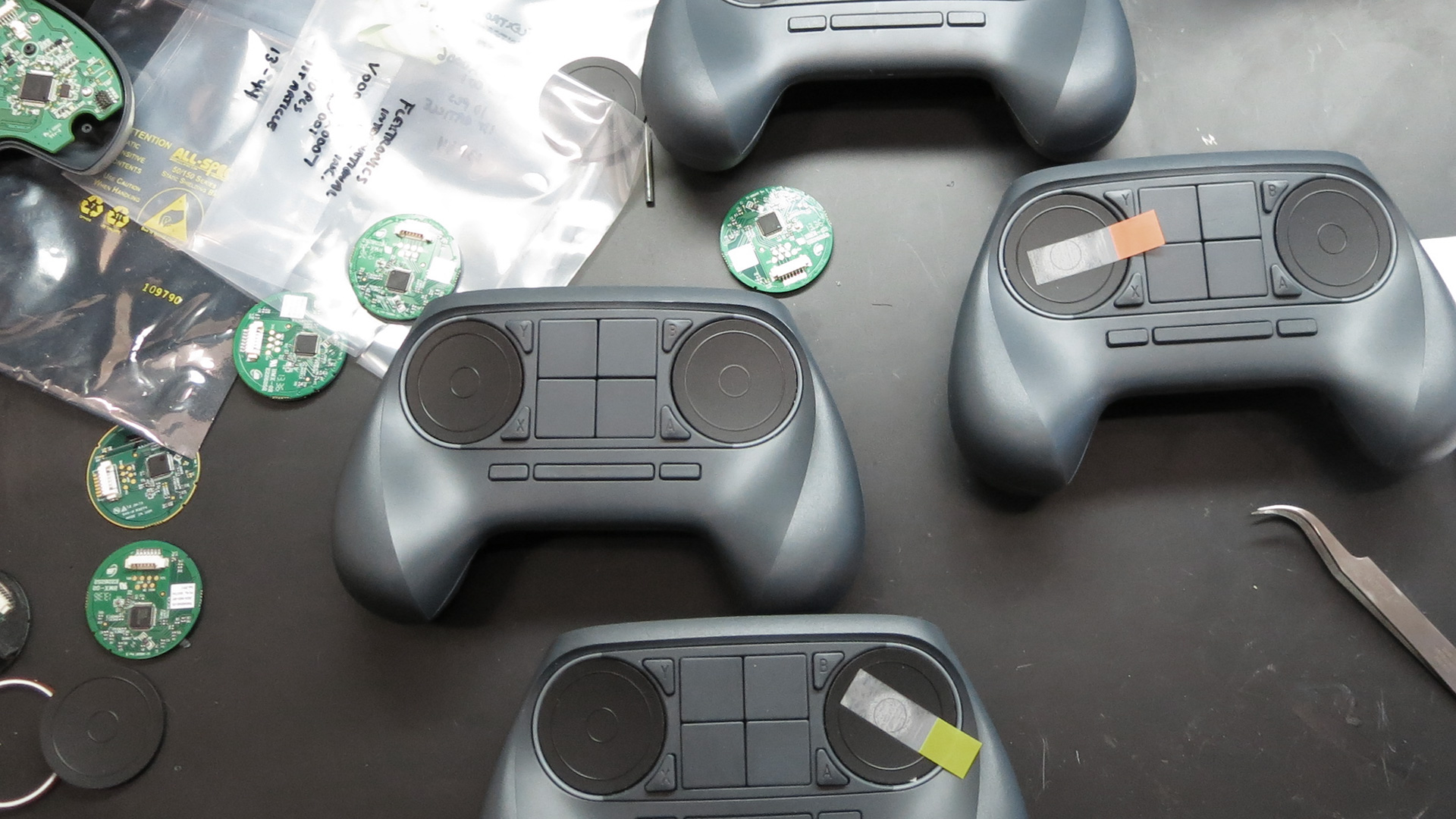 Thanks.
(Come talk to us!)
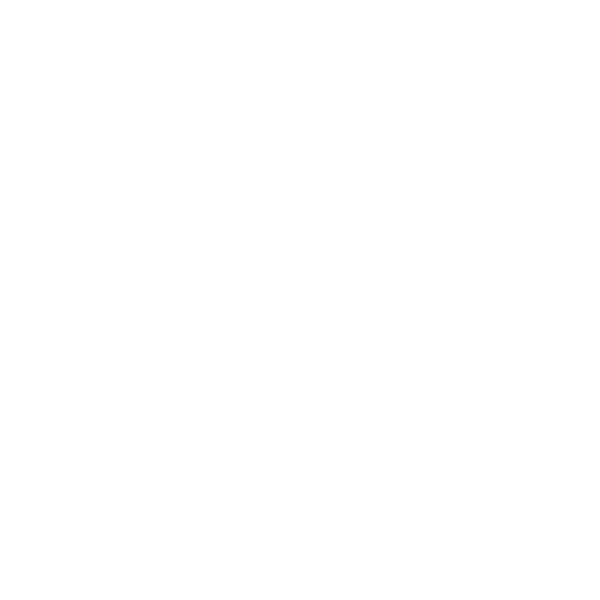 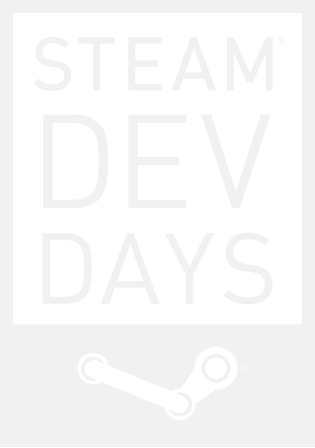